2.6 Gezonde voeding
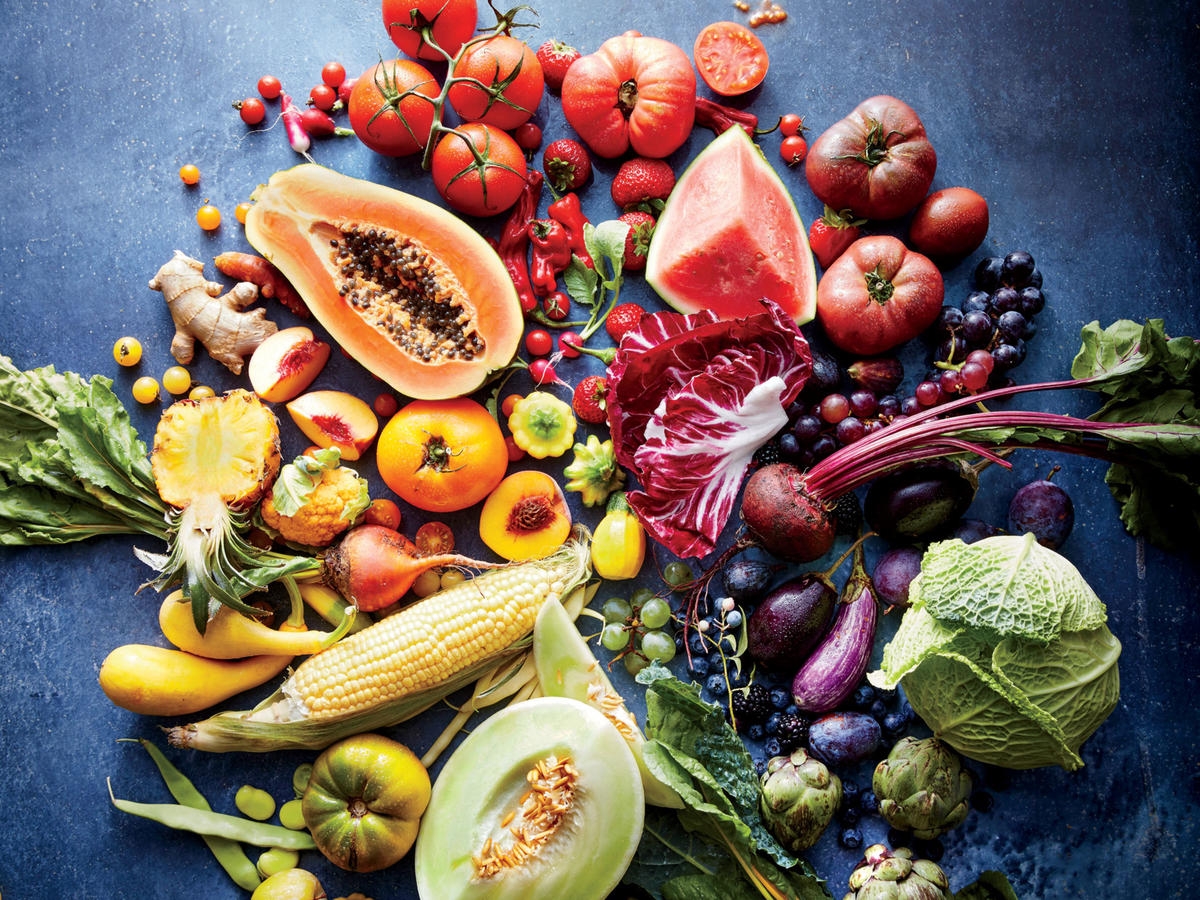 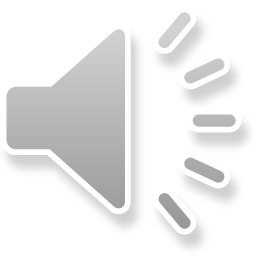 Schijf van Vijf
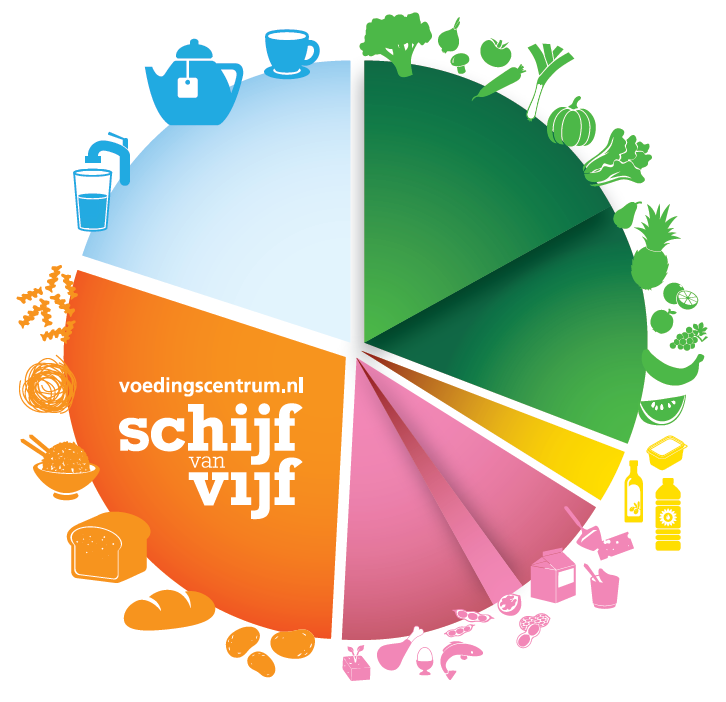 Hoe groter het vak, hoe meer je hier per dag van nodig hebt.
Eiwitten
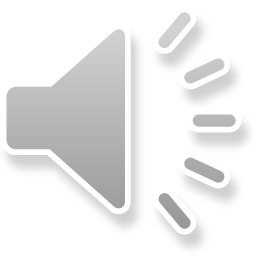 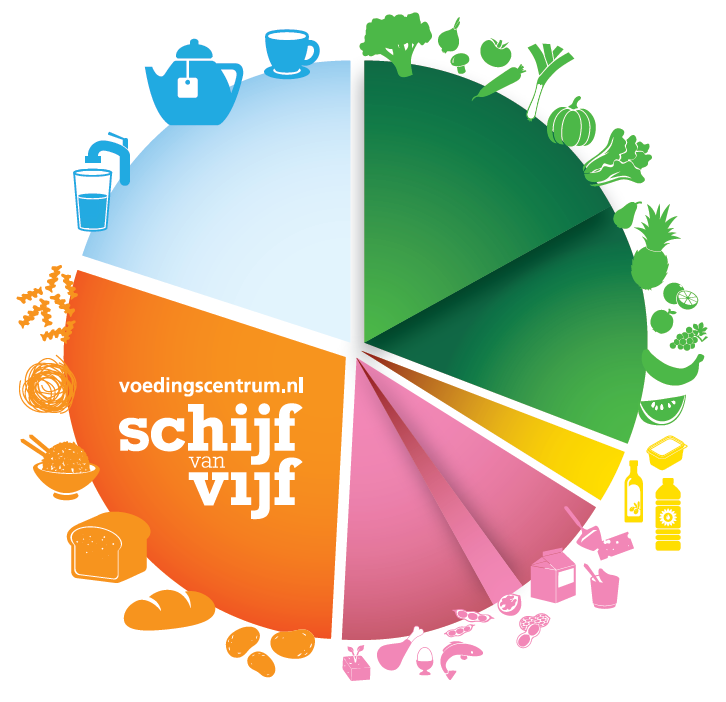 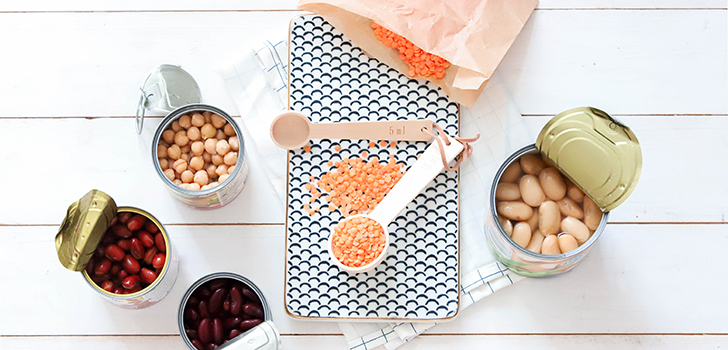 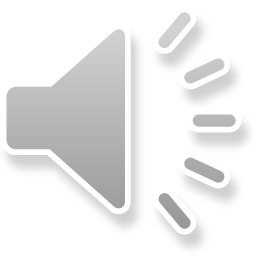 Koolhydraten
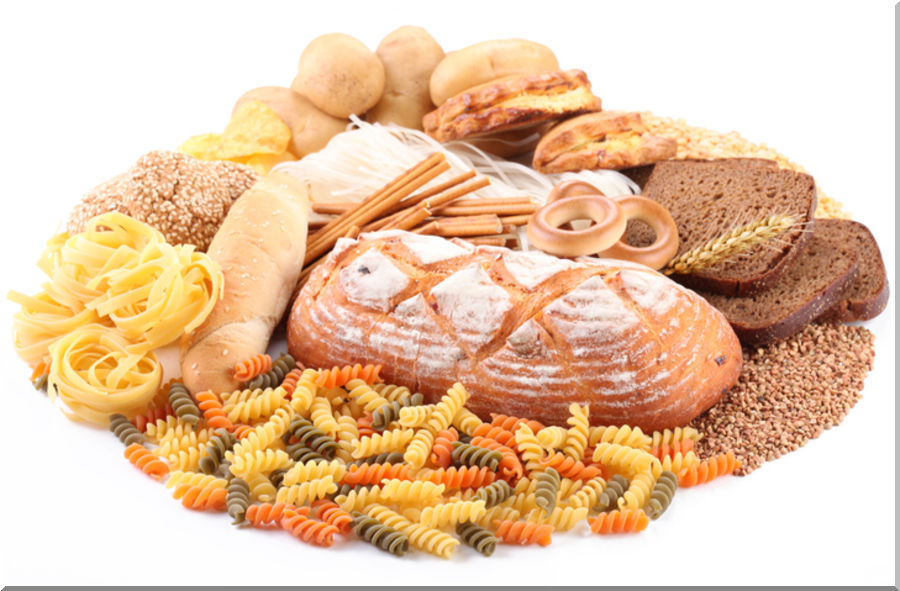 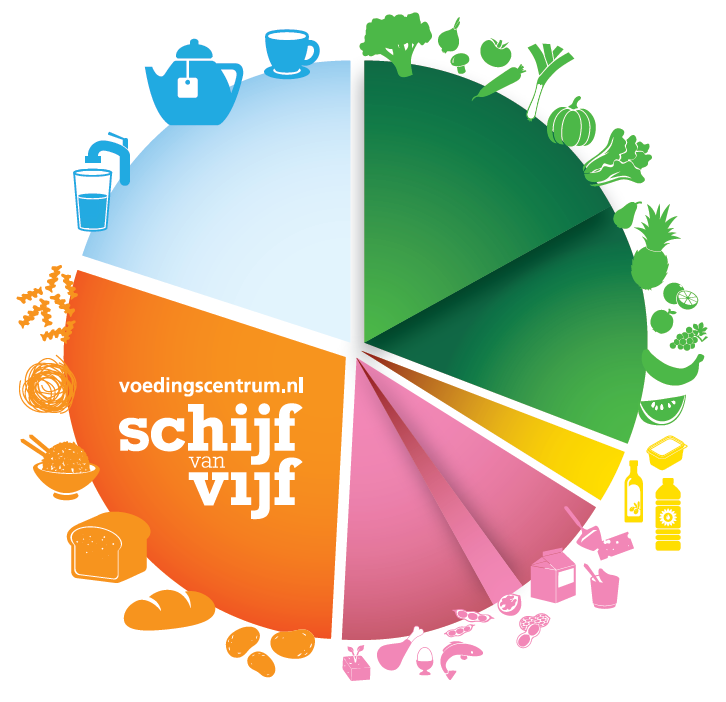 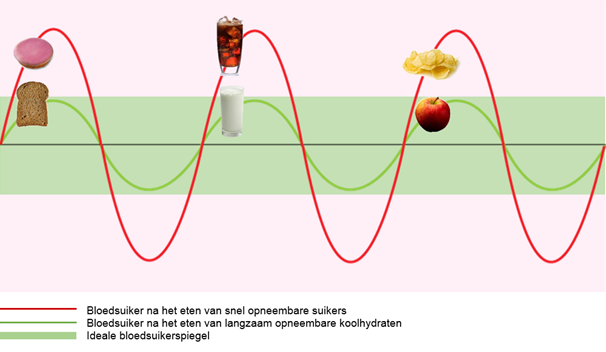 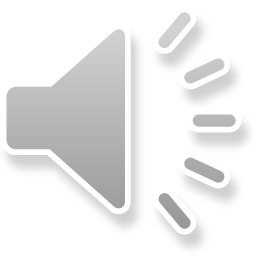 Vocht
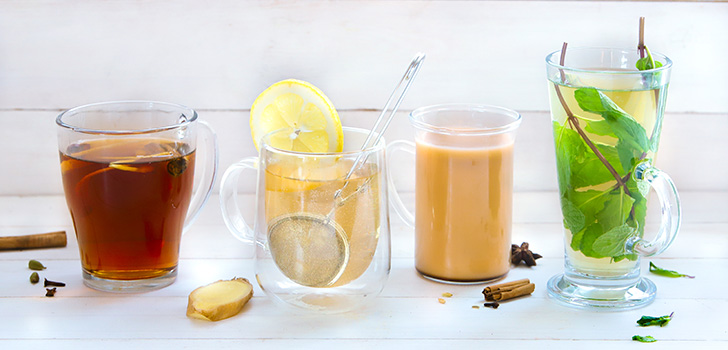 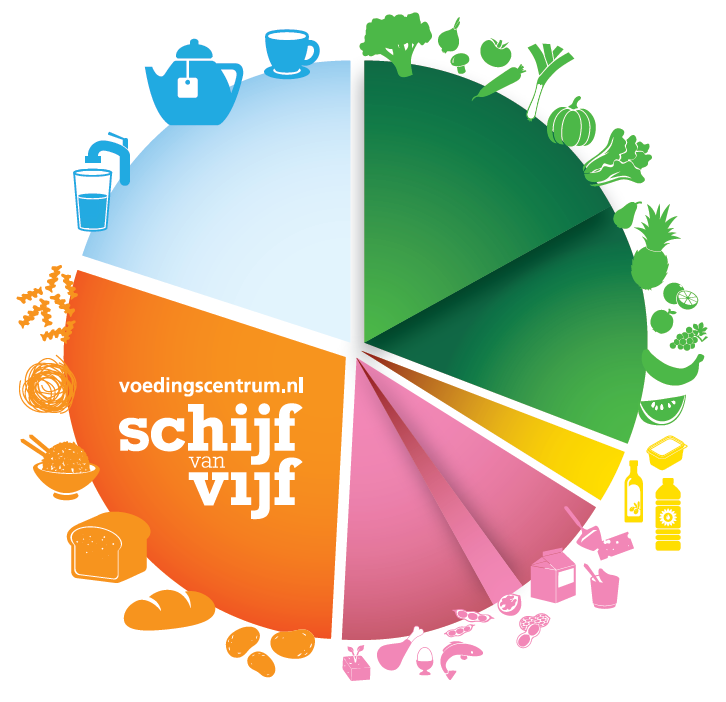 Vitaminen en mineralen
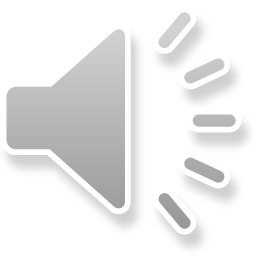 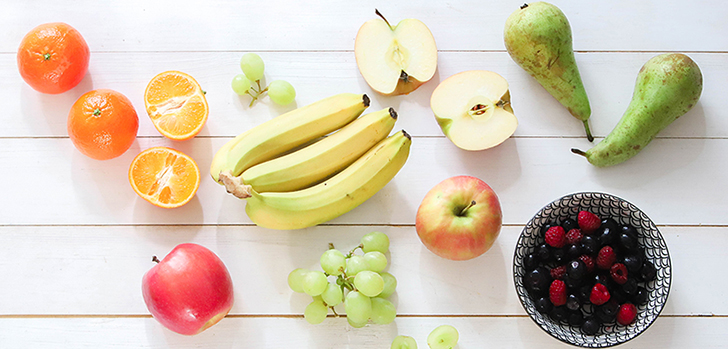 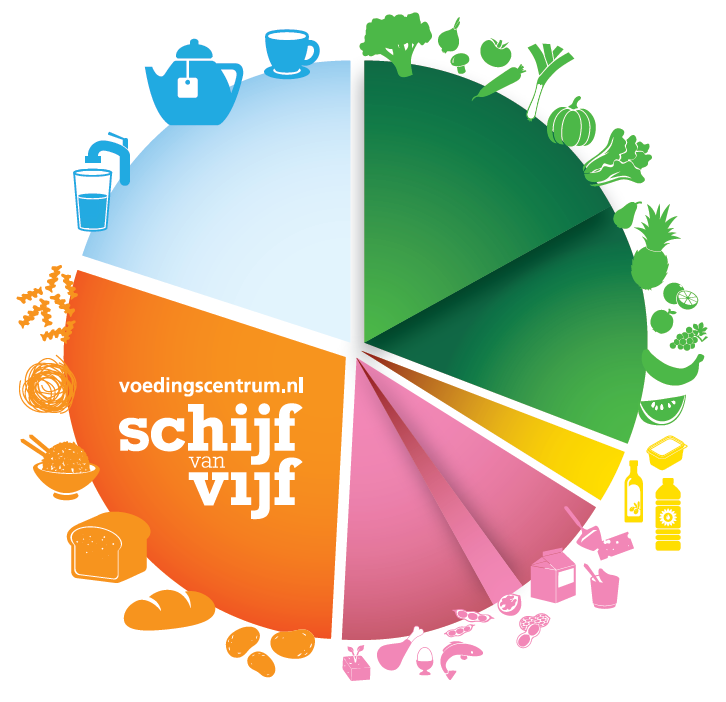 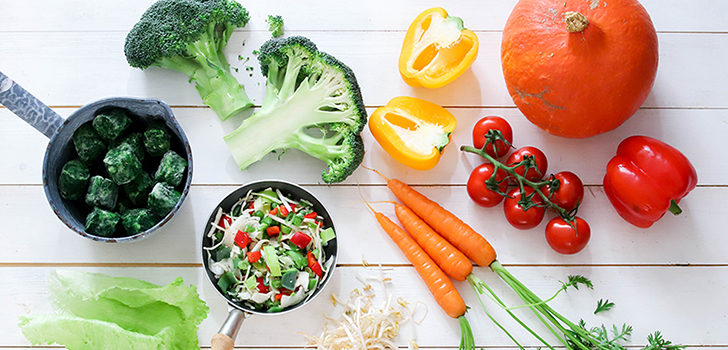 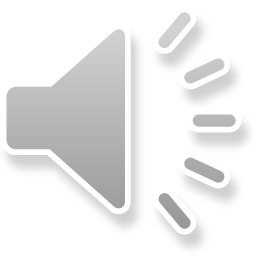 Vetten
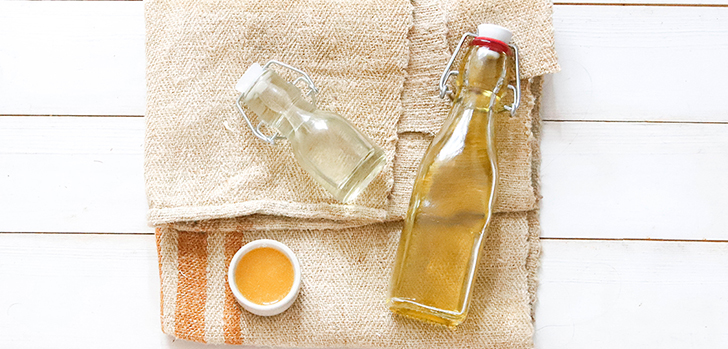 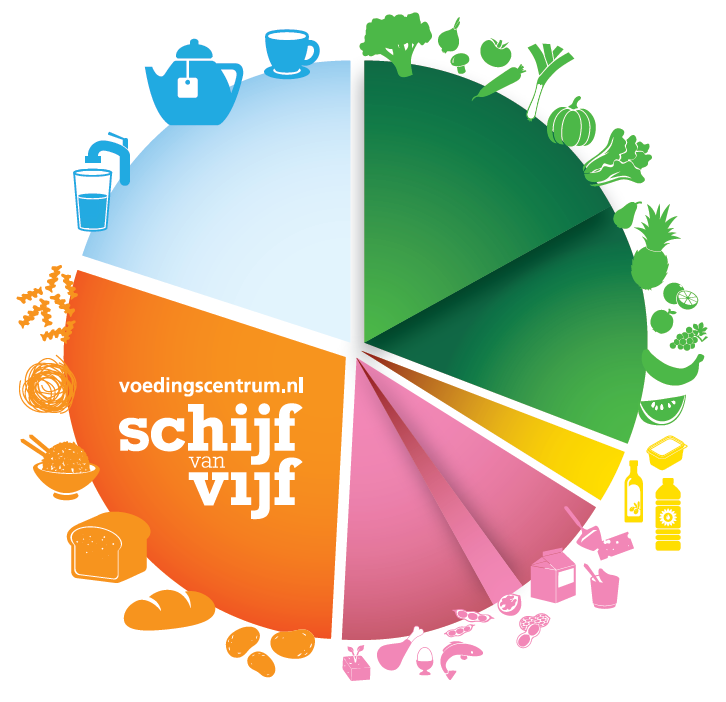 Onverzadigd vet
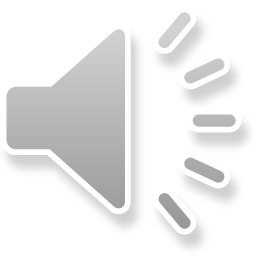 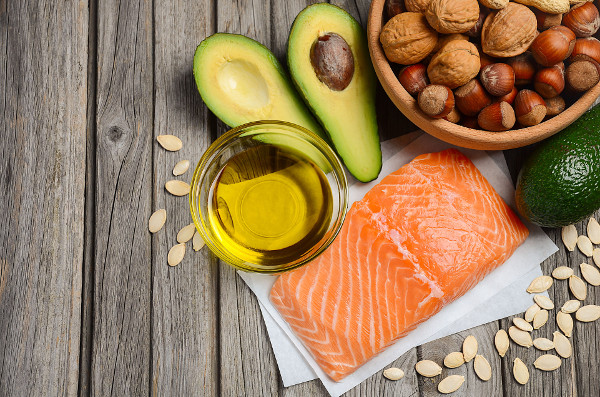 Onverzadigd vet = Oké
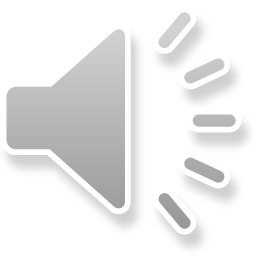 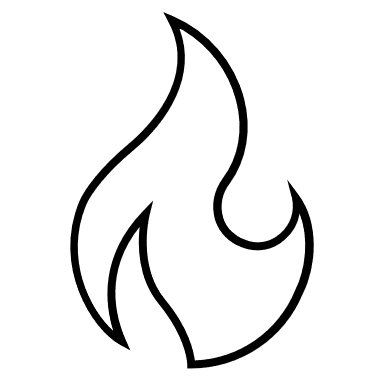 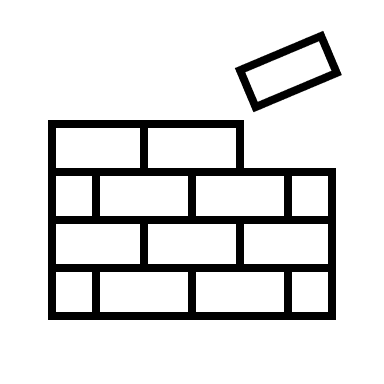 Bouwstof:

- Eiwitten
- Vocht
- Mineralen
Brandstof:

- Vetten
- Koolhydraten
Beschermende stof:

- Vitaminen
- Mineralen
Voedingsvezels
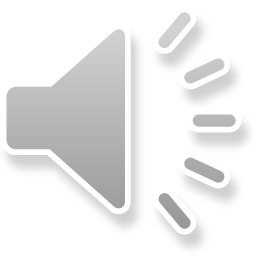 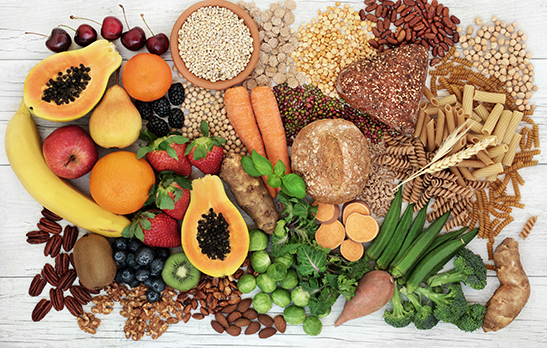